مدل ها و ماتریس های برنامه ریزی استراتژیک
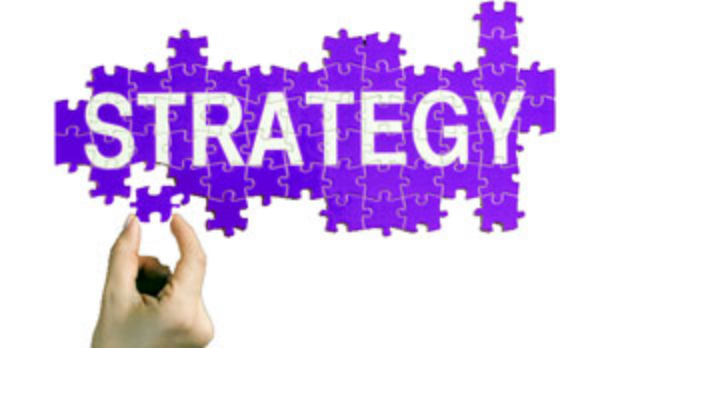 مدل فیلیپس:
دراین مدل استراتژی ها مستقیما مبتنی بر اهداف استخراج می شوند و در آن باید اهداف بلند مدت سازمان در زمینه های مشخص دسته بندی شوند تا استراتژی هایی را به عنوان مسیر و روش رسیدن به این هدف اتخاذ کرد.
کم و ضعیف                                                                                 
           تاثیر تغییرات بازار                              زیاد و قوی
نمونه ای از دسته بندی مدل فیلیپس برای سازمان:
بازار: حفظ بازار فعلی،توسعه بازار،افزایش صادرات و...
کیفیت: بهبود کیفیت محصولات تولیدی،استقرار نظام های کیفی مخالف و...
بهره وری: بهبود بهره وری واحدهای مختلف سازمان،افزایش بازدهی تجهیزات و...
نوآوری: افزایش توان طراحی
منابع انسانی: جذب منابع کارآمد،ارتقا دانایی مجموعه و...
مالی: سازماندهی هزینه ها و بودجه ها،افزایش سودآوری و...
مواد اولیه: تامین مواد اولیه از داخل، مهندسی خرید و...
ضایعات: کاهش ضایعات، به صفر رسانیدن ضایعات و...
مدل فریمن:
در این مدل میزان اثربخشی سازمان مناسب با میزان تامین رضایت ذی نفعان سازمان می باشد.
                گروه ذینفع                                                        معیار و شاخص اثربخشی
مدل تحلیل سوالات بحرانی:
در این روش باید به چهار سوال بنیادین زیر پاسخ گفت:

مقاصد و اهداف سازمان چه هستند؟
در حال حاضر سازمان به چه سمتی در حال حرکت است؟
هم اکنون سازمان در چه محیطی قرار دارد؟
برای تحقق هر چه بیشتر اهداف سازمانی در آینده چه می توان کرد؟
PIP مدل
این مدل متغیرهای سازمانی،عملکردی و اجتماعی متفاوتی را مورد توجه قرار داده است.فرآیند این مدل این چنین است:

تعیین شاخص های عملکرد و اولویت اهداف پیش بینی عملکردهای آینده.
شناسایی و آنالیز مشکلات عملکرد سازمان،تعیین نیروهای بازدارنده و ترغیب کننده.
ریشه یابی و دسته بندی مشکلات،ارزیابی قدرت نسبی نیروهای بازدارنده و ترغیب کننده.
تدوین استراتژی به ازای هر یک از نیروهای بازدارنده و ترغیب کننده تفکر ژرف برای خلق ایده های نو،شناسایی بالقوه و بالفعل تدوین برنامه پس آی پی برای سازمان.
BCG مدل
GE مدل
مدل پورتر:
SWOT ماتریس
مدل دیوید:
ماتریس ارزیابی موقعیت و اقدام استراتژیک
IE ماتریس
ماتریسی پر کاربرد جهت تدوین استراتژی در سازمان های ورزشی ایران و هم چنین در تحقیقات مختلف راهبردی داخلی و خارجی می باشد.
مدل اسلک
مدل برنامه ریزی راهبردی در سازمان های ورزشی: